А.М. Бутлеров
Бутлеров Олександр Михайлович (15 вересня 1828 - 17 серпня 1886) Народився в Чистополі Казанської губернії .Російський хімік, автор теорії хімічної будови, творець першої вітчизняної школи в органічній хімії.
Теорія Бутлерова
Теорія Бутлерова — теорія хімічної будови органічних сполук, запропонована російським вченим Олександром Бутлеровим.

До сьогодні вважається науковою основою органічної хімії. Олександр Бутлеров виходив з того, що внаслідок дослідження низки хімічних перетворень, характерних для тієї чи іншої сполуки, можна встановити її будову.
Основні положення теорії хімічної будови органічних сполук:
• у хімічних сполуках атоми з'єднуються між собою у певному порядку відповідно до їх валентності, що визначає хімічну будову молекул;

• хімічні і фізичні властивості органічних сполук залежать як від природи і кількості атомів, що входять до їх складу, так і від хімічної будови молекул;

• для кожної емпіричної формули можна вивести певну кількість теоретично можливих структур (ізомерів);

• кожна органічна речовина має лише одну формулу хімічної будови, яка дає уявлення про властивості даної сполуки;

• у молекулах існує взаємний вплив атомів як безпосередньо звязаних, так і безпосередньо не звязаних один з одним.
• У молекулах атоми з’єднуються не безладно, а в певній послідовності і відповідно до їх валентності. Така послідовність з’єднаних у молекулу атомів визначає хімічну будову.

Наприклад, у молекулах гексану, гексену-3, гексину-2, циклогексану і бензену, відповідно до валентності, є своя послідовність сполучення атомів Карбону в молекулі, а отже, і кожна молекула має свою, тільки їй властиву будову:
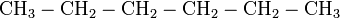 Гексан
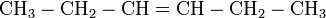 Гексен-3
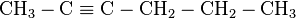 Гексин-2
• Атоми або групи атомів у молекулі взаємно впливають один на одного, від цього залежить реакційна здатність. Також атоми в молекулах можуть зазнавати взаємного впливу, навіть коли вони не перебувають у безпосередньому зв’язку один з одним.
• Властивості органічних сполук залежать не тільки від того, які атоми і в якій кількості входять до складу молекули, але й від їх хімічної будови, тобто порядку з’єднання між собою.

Якщо дві органічні сполуки мають однаковий склад, але різну будову, то різними будуть їх властивості:
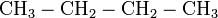 н-бутан
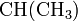 ізо-бутан